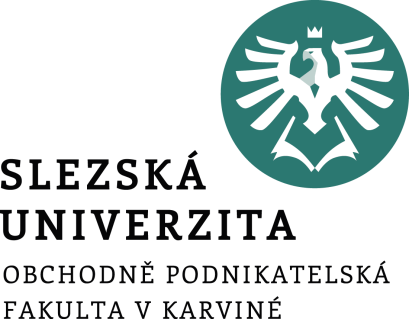 POJETÍ NÁKLADŮ V MANAŽERSKÉM ÚČETNICTVÍ
Ing. Markéta Šeligová, Ph.D.
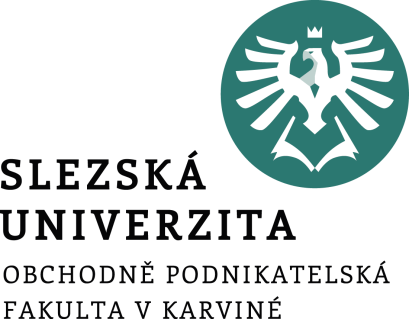 POJETÍ NÁKLADŮ V MANAŽERSKÉM ÚČETNICTVÍ – relevantní, irelevantní a rozdílové náklady
Ing. Markéta Šeligová, Ph.D.
Příklad
Společnost hodnotí dvě varianty výroby pro příští rok. 

Určete, které náklady jsou pro dané rozhodnutí relevantní a irelevantní. 

Která varianta je pro společnost příznivější? Porovnejte výhodnost variant dle relevantních nákladů a výnosů.
[Speaker Notes: csvukrs]
Příklad
[Speaker Notes: csvukrs]
Řešení
Nová alternativa má vyšší relevantní náklady o 400, proto je lepší setrvat u varianty původní.
[Speaker Notes: csvukrs]
Příklad
Společnost chce investovat do zmodernizování výrobního procesu, což bude mít mimo jiné za následek zvýšení počtu vyrobených výrobků a snížení výše přímých mezd. 

Vypočítejte rozdílové náklady.

Zjistěte, jak zmodernizování výrobního procesu ovlivní výsledky společnosti.
[Speaker Notes: csvukrs]
Příklad
[Speaker Notes: csvukrs]
Řešení
[Speaker Notes: csvukrs]
Řešení
Zmodernizováním výroby, které umožní i rozšíření výroby o 60 jednotek se zvýší efektivnost, tj. výnosy se zvýší o 14 400, náklady pouze o 3000. 

Zároveň se zvýší také hospodárnost, protože se snížil náklad na jeden kus.
[Speaker Notes: csvukrs]
Děkuji za pozornost